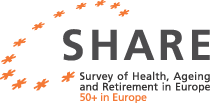 DATA ACCESS
IASSIST workshop on Access Policies and Licensing for Archives and Repositories
Eric Balster (CentERdata)
Cologne, May 28, 2013
CentERdata
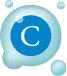 CentERdata is a research institute located at the campus of Tilburg University (Netherlands)
Three main activities: 
Data Collection
CentERpanel
MESS project / LISS panel
SHARE Project
Quantitative Research
Software Solutions
5/28/2013
2
LISS panel
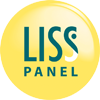 Internet panel specifically intended for scientific research
8,000 individuals participate in monthly questionnaires (drawn sample)
Cost-free panel time for researchers
Cost-free data for researchers  Questasy

Questasy:
Documenting and dissemination system for longitudinal data
Uses DDI 3
Data website: www.lissdataarchive.nl
5/28/2013
3
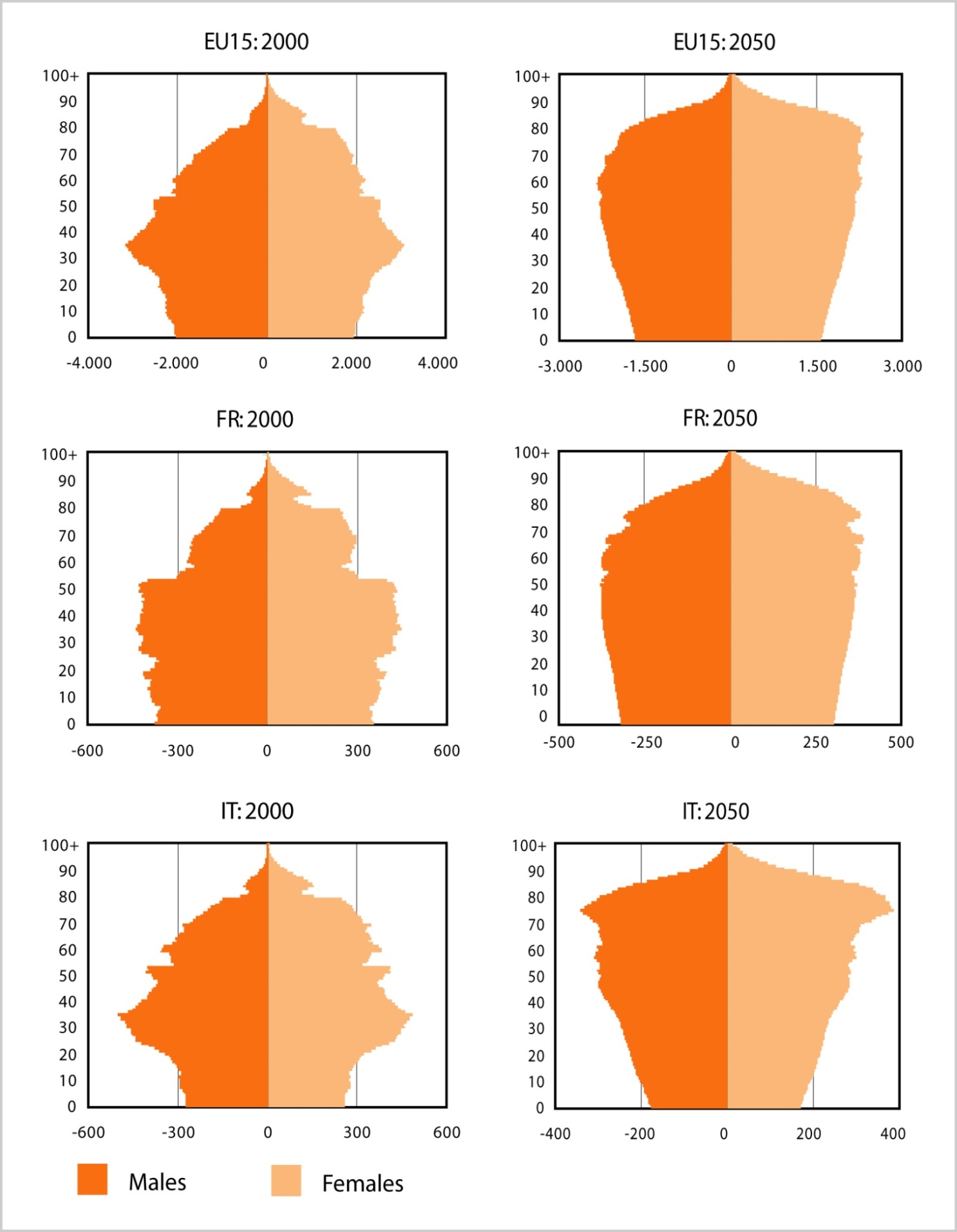 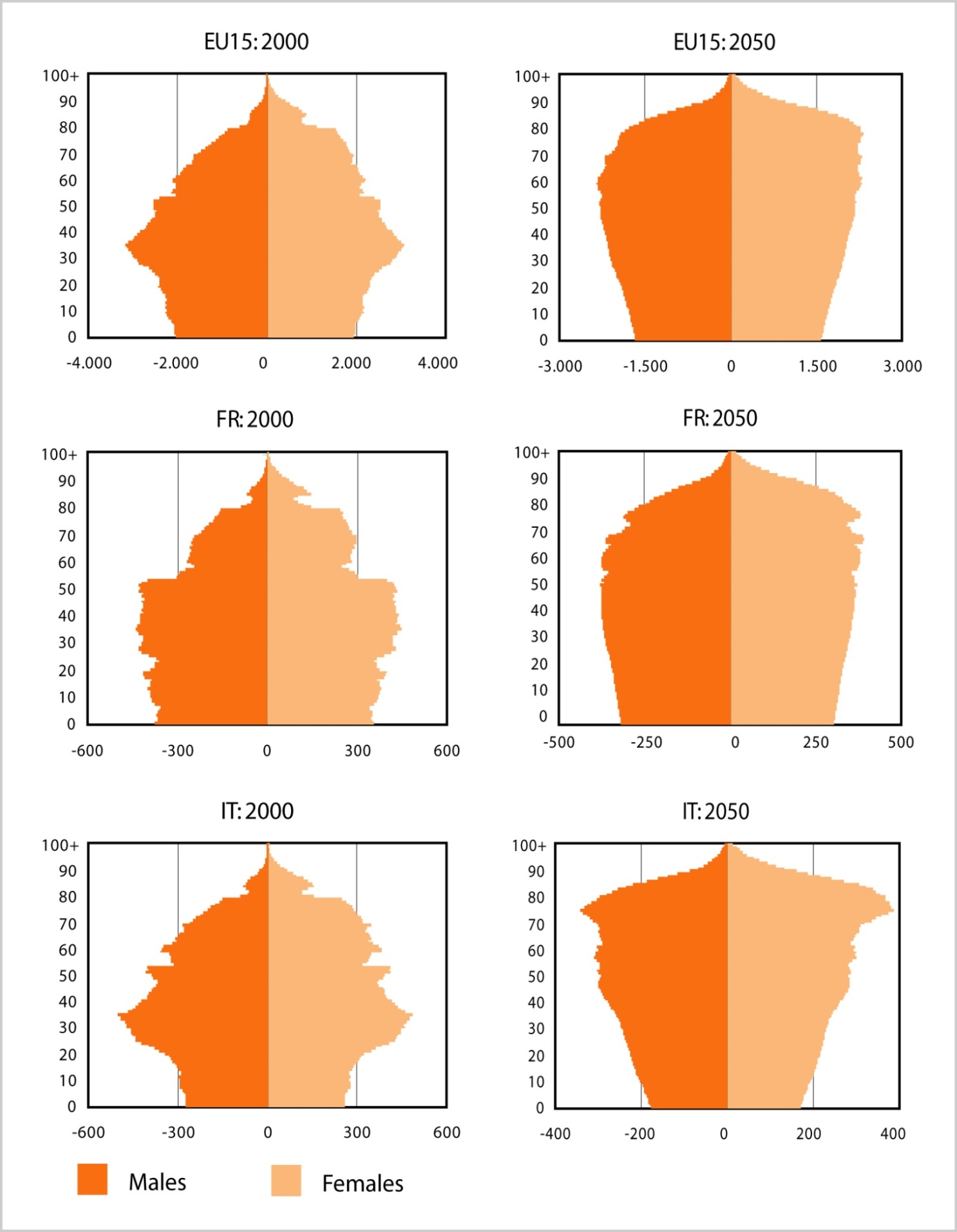 SHARE Motivation
Population ageing in Europe is the challenge of the 21st century
Up to now insufficient information to understand
the impacts on the living conditions of older people and their families
the influences of state policies on these living conditions
SHARE explores the European ‘natural laboratory’ across disciplines and over time by interviewing 45.000 Europeans 50+
5/28/2013
4
[Speaker Notes: As we all know population ageing is on of the challenges of the 21st century and population ageing is definitly a huge and wide ranging research topic. 
SHARE was started to collect information about impacts on the living conditions of older people and their families and
Influences of state policies on these living conditions.]
The Survey of Health, Ageing and Retirement in Europe
Harmonized with HRS, ELSA  
Micro data on health, socio-economic status, social and family networks
bi-annual, longitudinal (wave 1 in 2004)
More than 1500 interviewers 
face-to-face interviews 
19 European countries
People aged 50+
SHARE-Germany:
Linking survey data with administrative records(SHARE-RV) 
Collecting new biomarkers (in wave 5 more countries joined)
5/28/2013
5
The Survey of Health, Ageing and Retirement in Europe
Wave 1, 2004  SE, DK, NL, DE, BE, FR, CH, AT, ES, IT, GR
Wave 2, 2006  + IE, CZ, PL, IL
Wave 3, 2008, Retrospective life histories (SHARE_Life)
Wave 4, 2010, + PT, LUX , SV, HU, EE
	Wave 5, 2013, 5 more waves up to 2024
CentERdata is involved in:
Questionnaire design
Translation support
Fieldwork management/monitoring
Data processing/archiving
5/28/2013
6
Data availability
SHARE survey data
Wave 1
Wave 2
Wave 3 + context data 
Wave 4 + biomarker data
Administrative Data of the German Pension Fund   
Interviewer survey data 
easySHARE
SHARE Research Data Center
Research Data Center of the German Pension Fund
2014
Coming soon
5/28/2013
7
Research Data Center
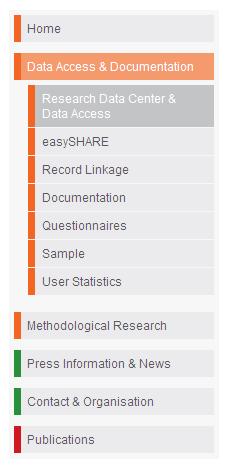 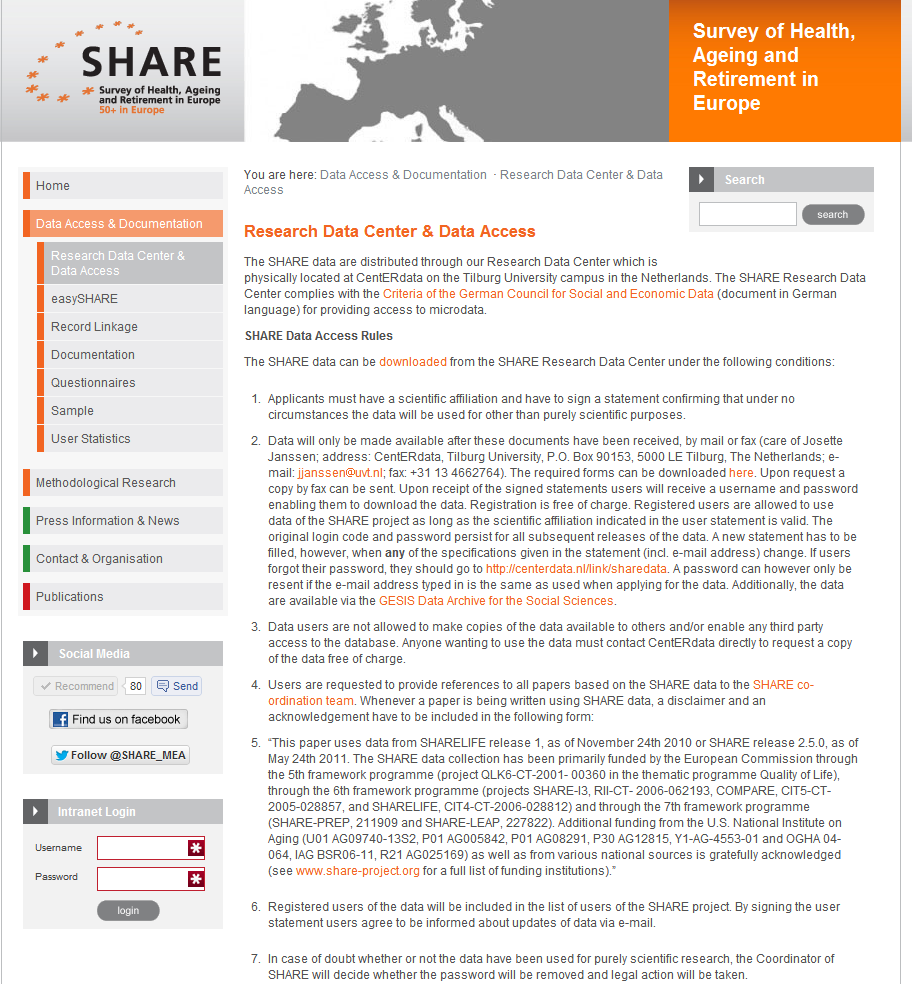 www.share-project.org
Data can be accessed free of charge for scientific use
New Wave 4 data and “easySHARE” to be published soon
Detailed information on SHARE in general, the questionnaires, documentation, methodological research as well as all publications  using SHARE data
You can sign up for the biannual newsletter to stay updated
5/28/2013
8
Data access
Free of charge
Scientific research 
Scientific affiliation
SHARE survey data
Registration on www.share-project.org 
Sign a statement
Disclaimer and acknowledgement
5/28/2013
9
Getting access
How it works:
5/28/2013
10
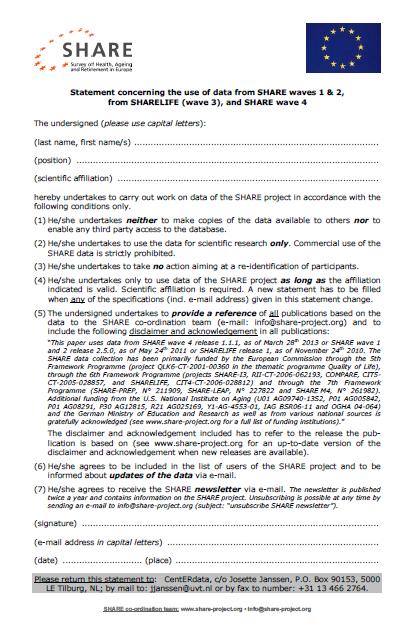 User statement
5/28/2013
11
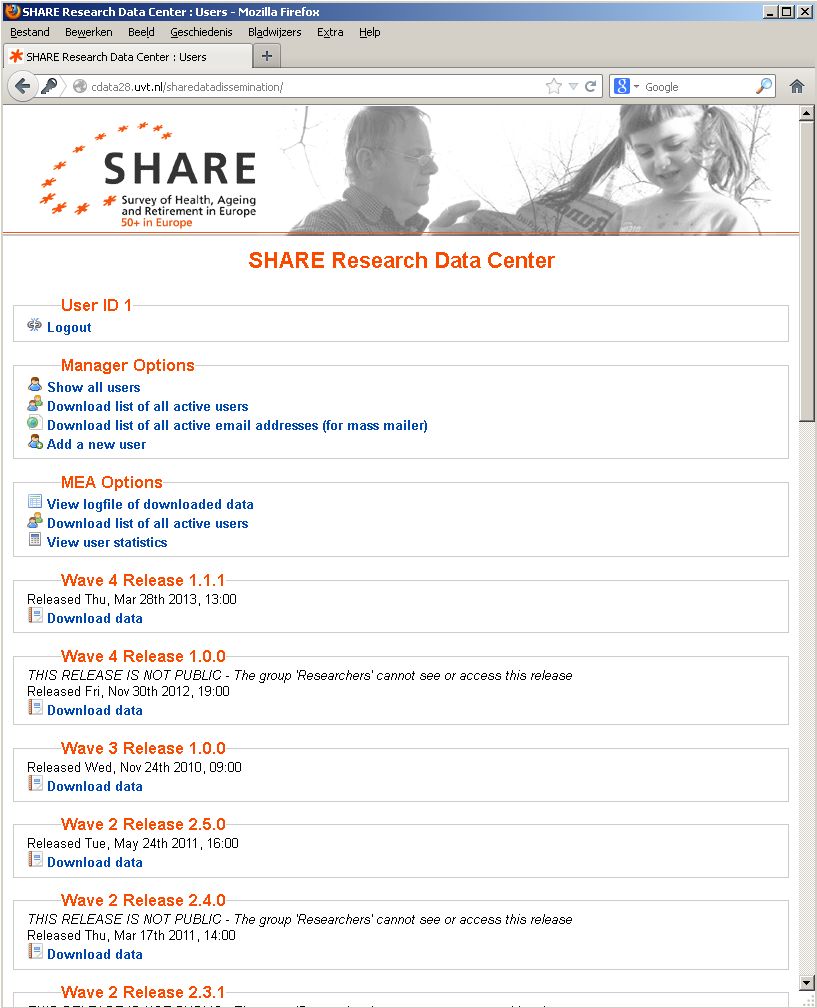 Admin login
5/28/2013
12
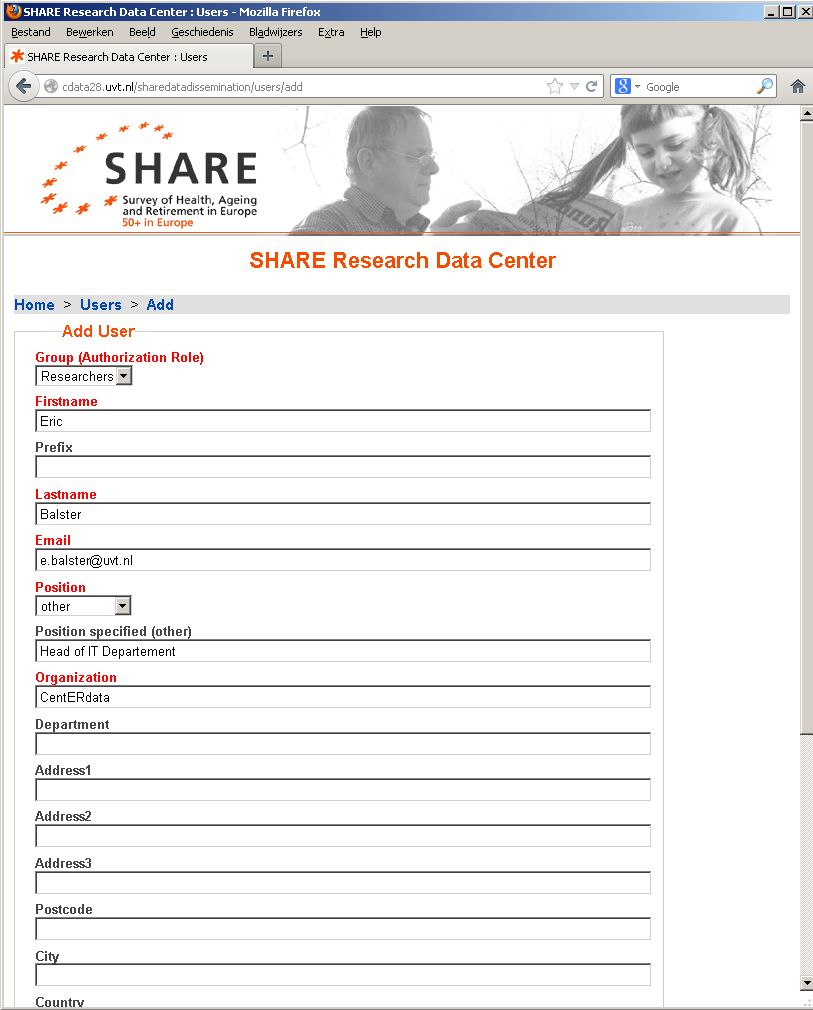 Add a user after verification
5/28/2013
13
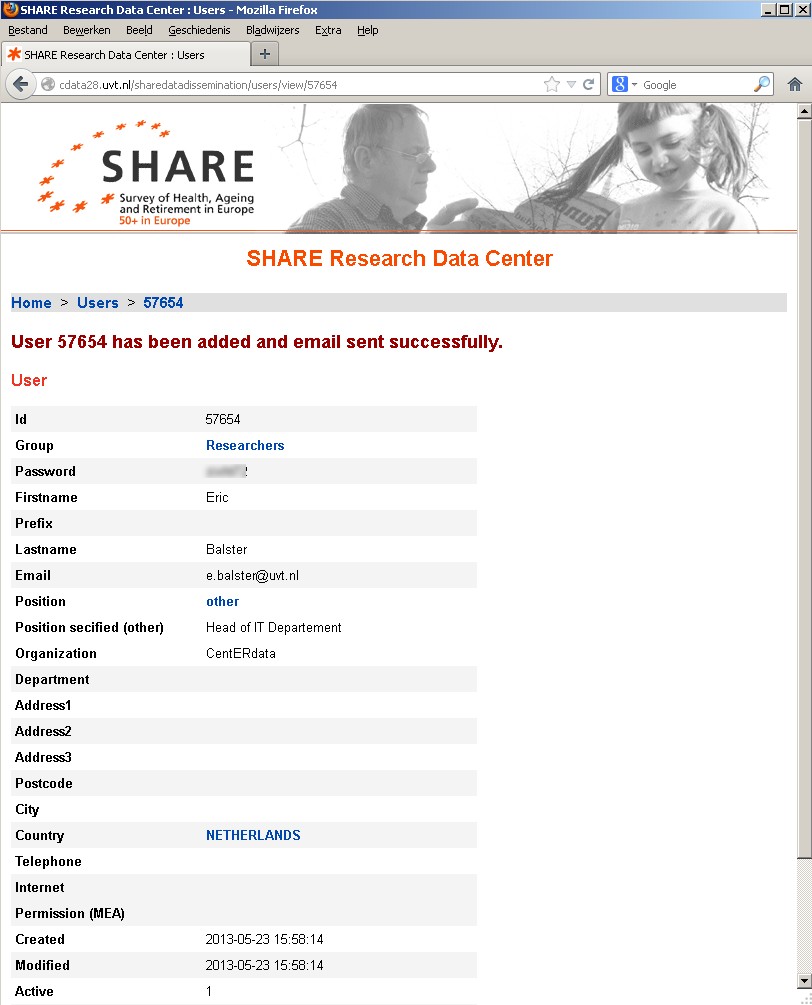 Informing the user
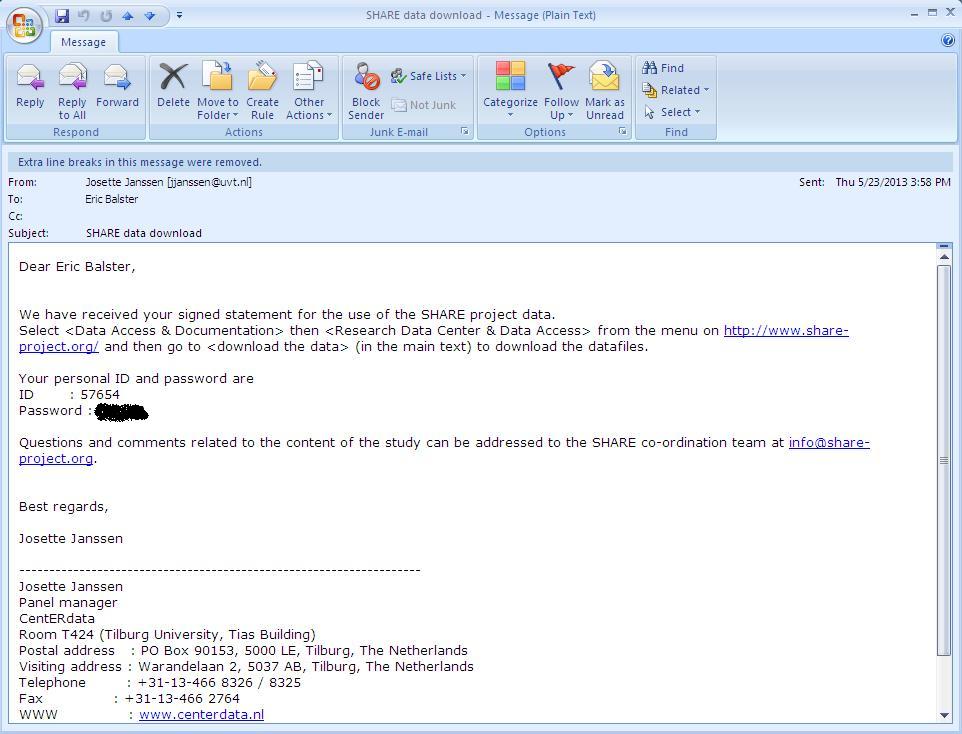 5/28/2013
14
User Login
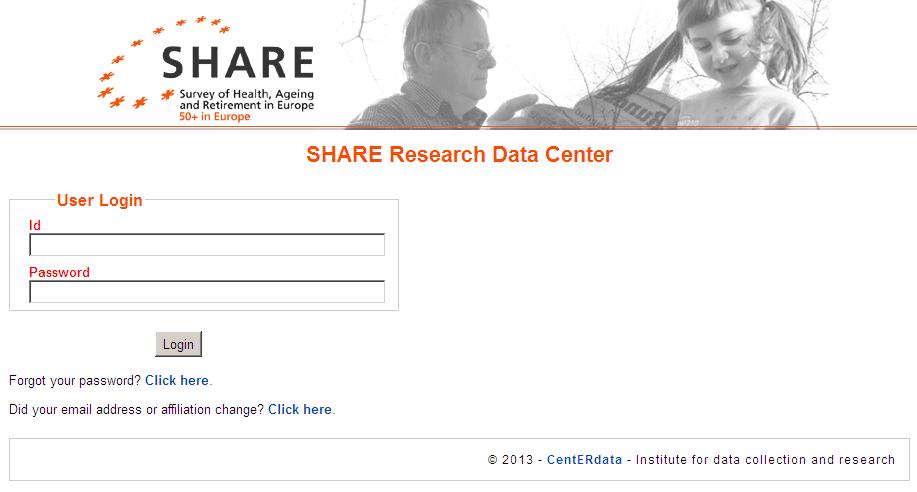 5/28/2013
15
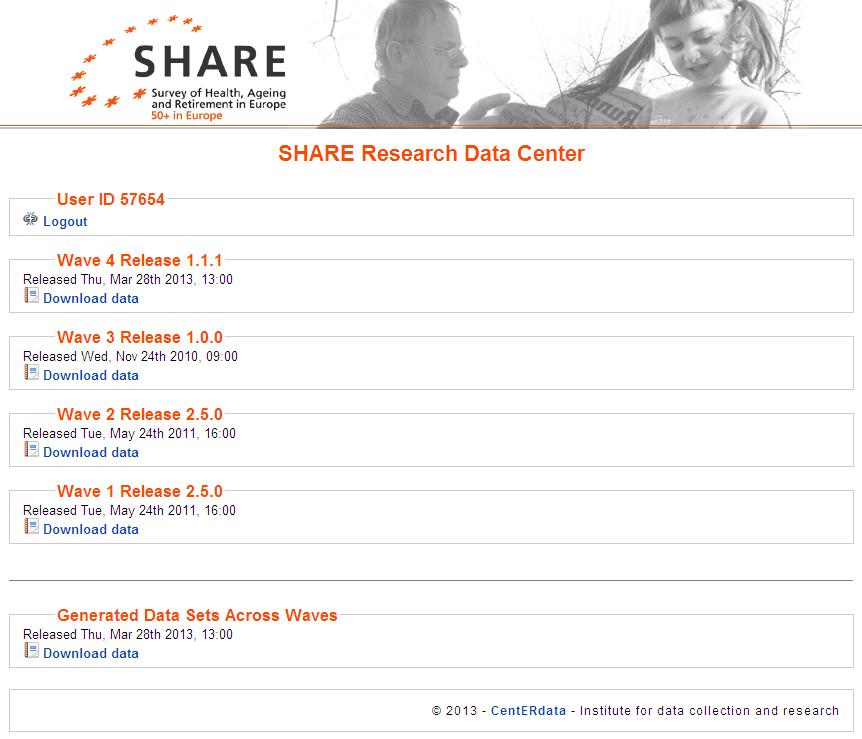 5/28/2013
16
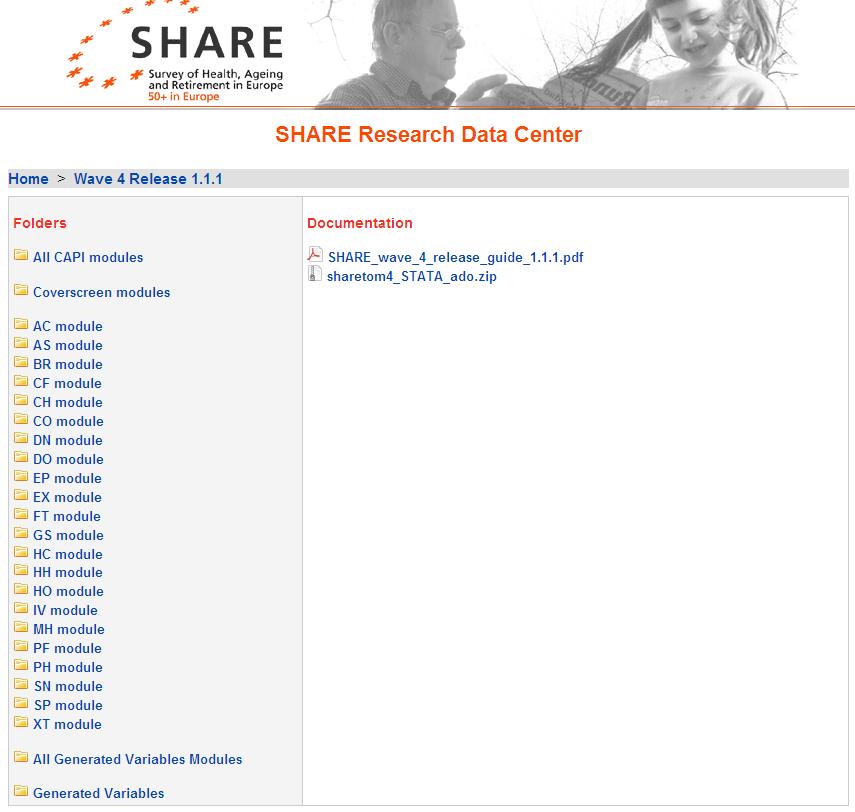 E-mail with ID and password
5/28/2013
17
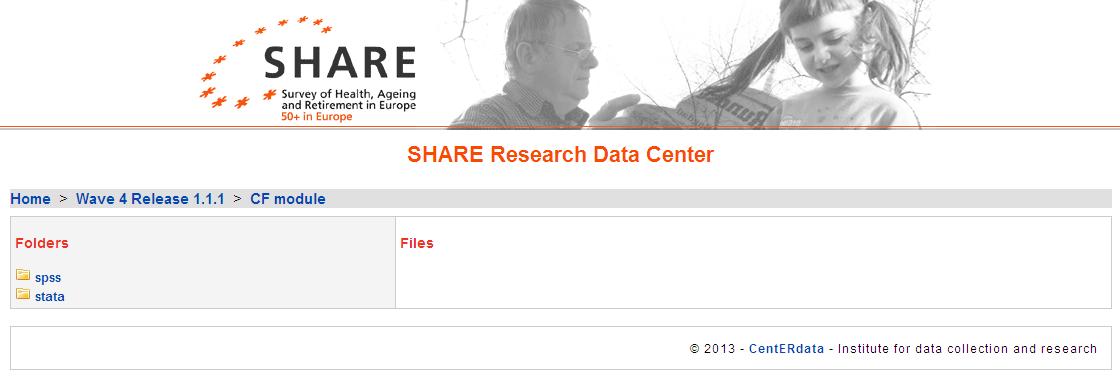 Data per module in Stata and SPSS
5/28/2013
18
SHARE Data Use
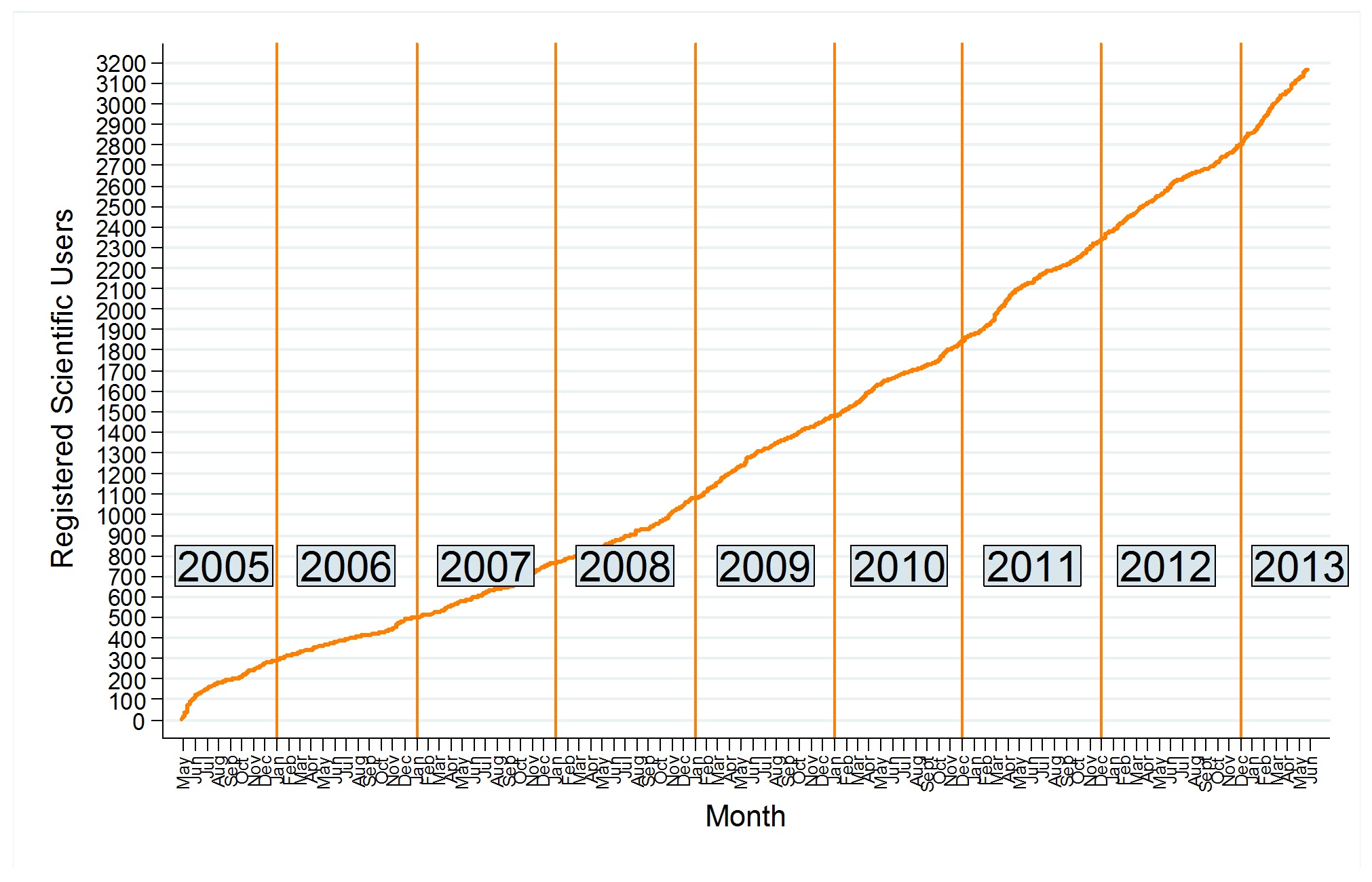 5/28/2013
19
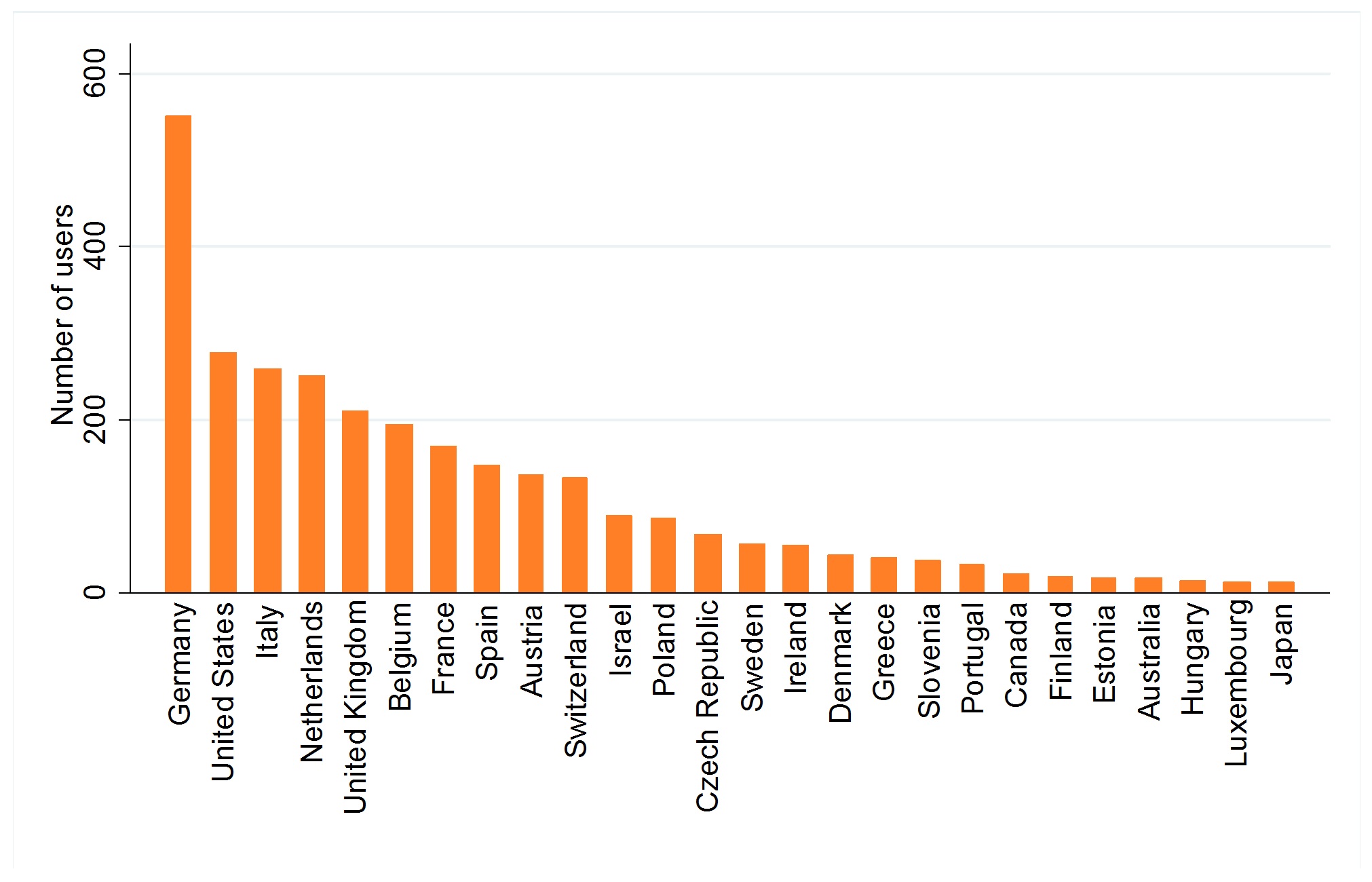 SHARE data use per country
5/28/2013
20
Exploring improvement on user services
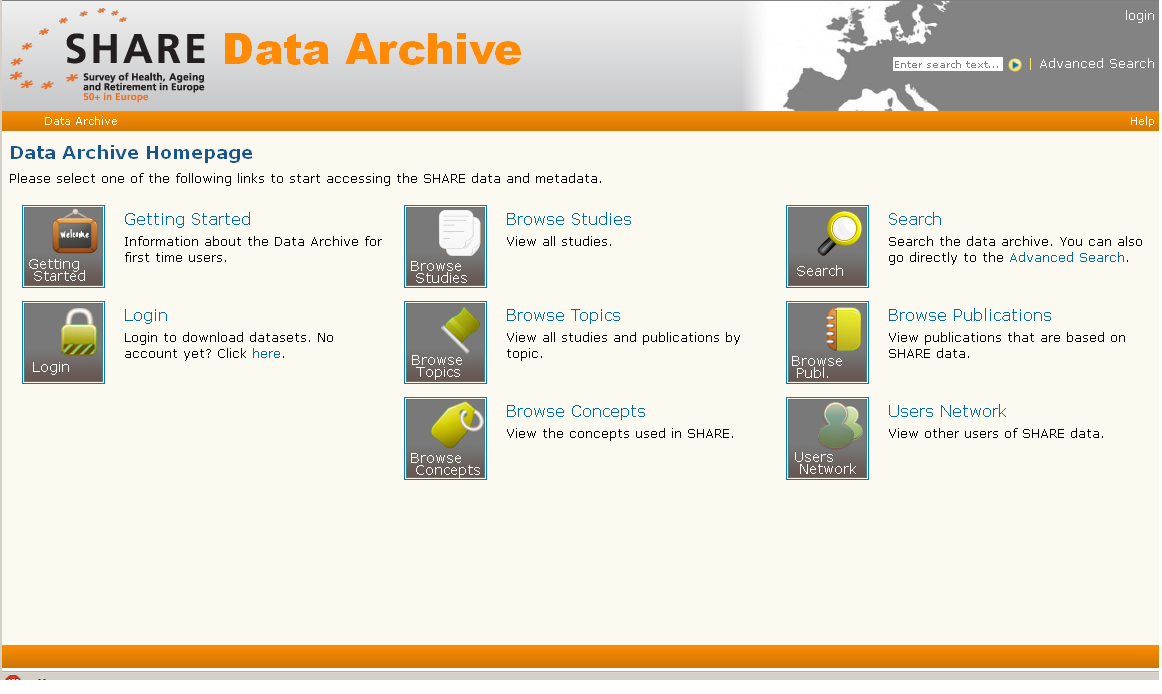 5/28/2013
21
Other next steps and issues
Intensivate cooperation with GESIS 
Bring data and metadata more together
Invest in issues regarding linking and bio material (DASISH WP6)
Check new EU regulation on informed consent
5/28/2013
22
Thank you for your attention!
e.balster@uvt.nl
info@share-project.org
Questions
5/28/2013
23